The bridges that join people.
Slovakia Dnc
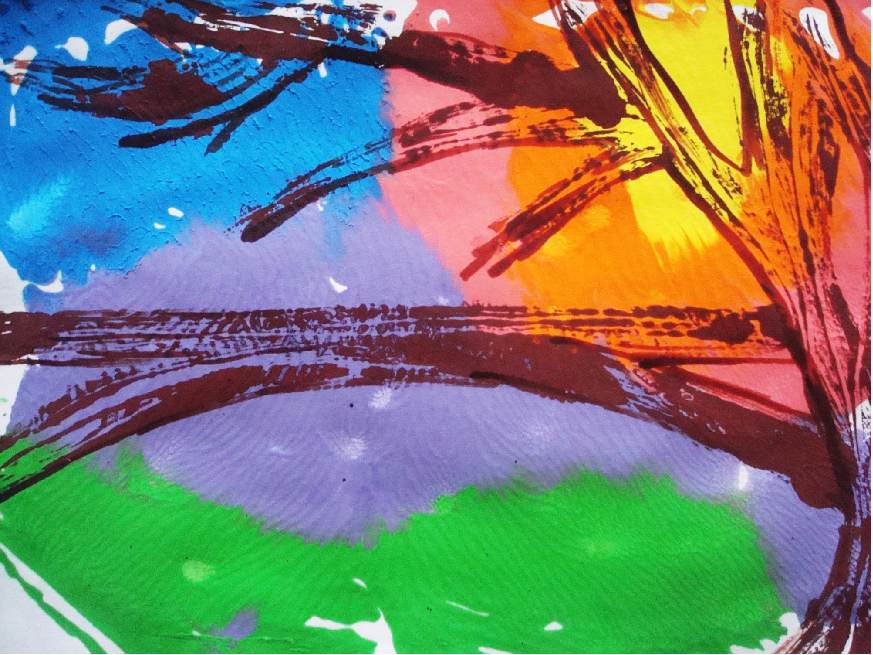 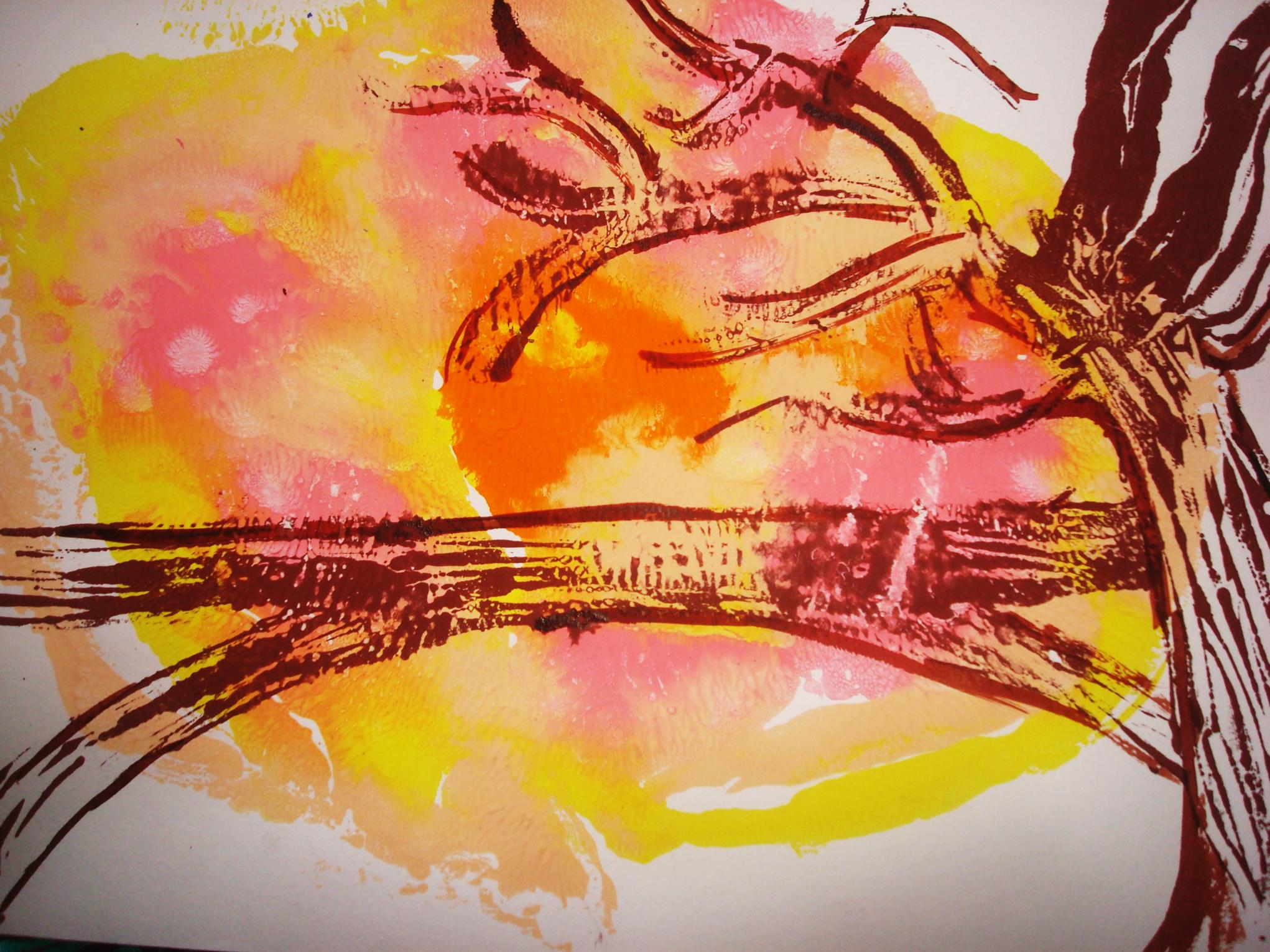 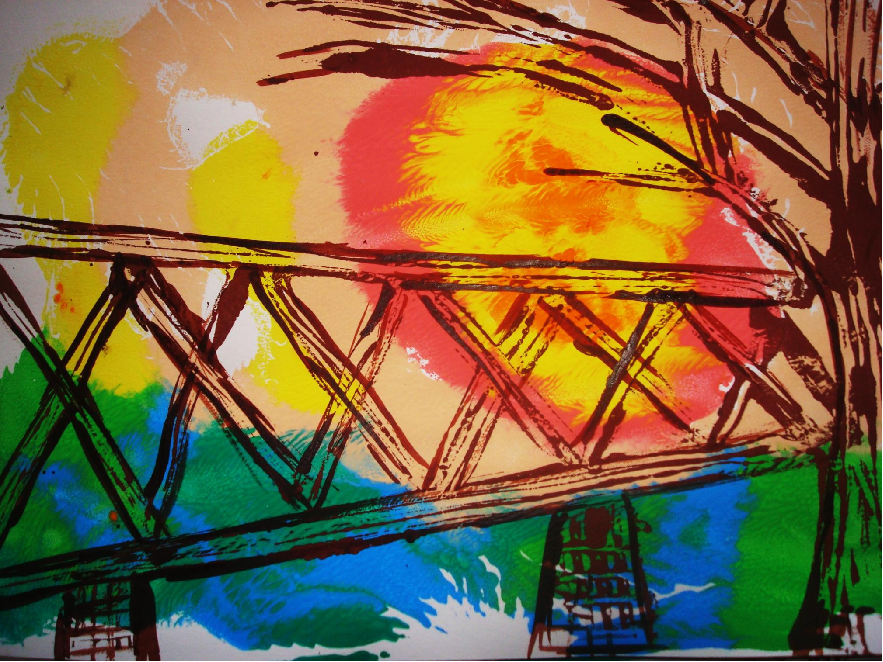 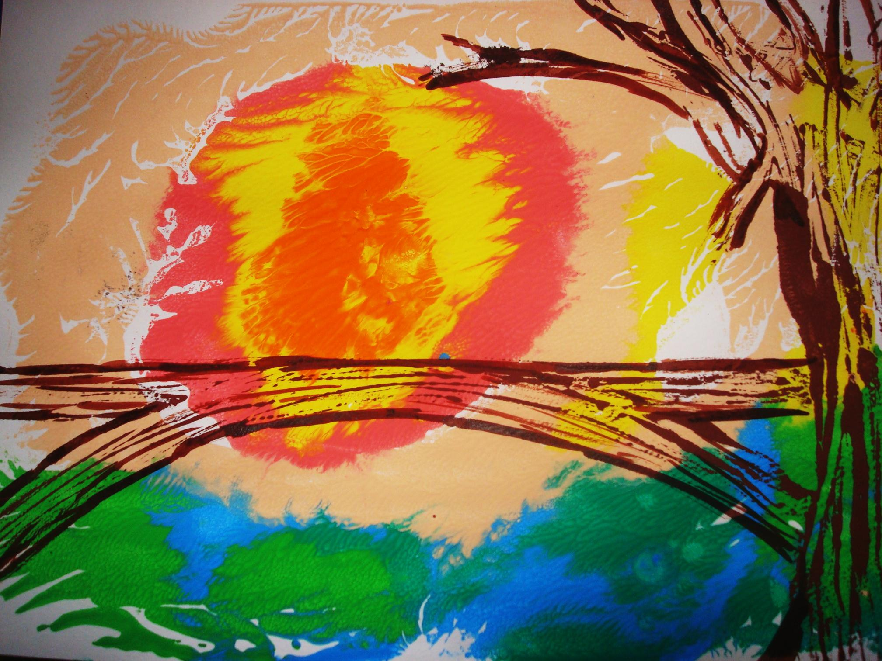 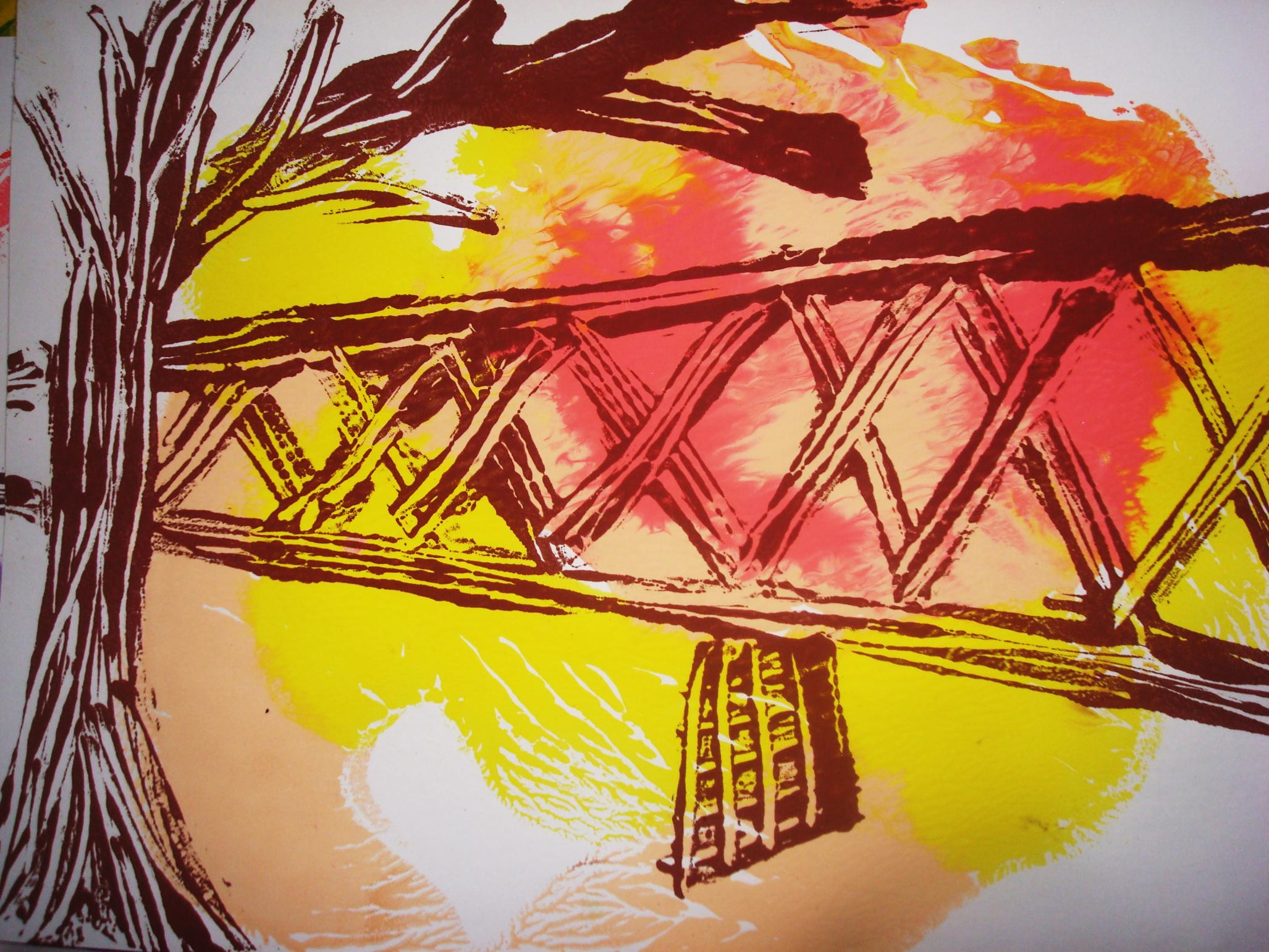 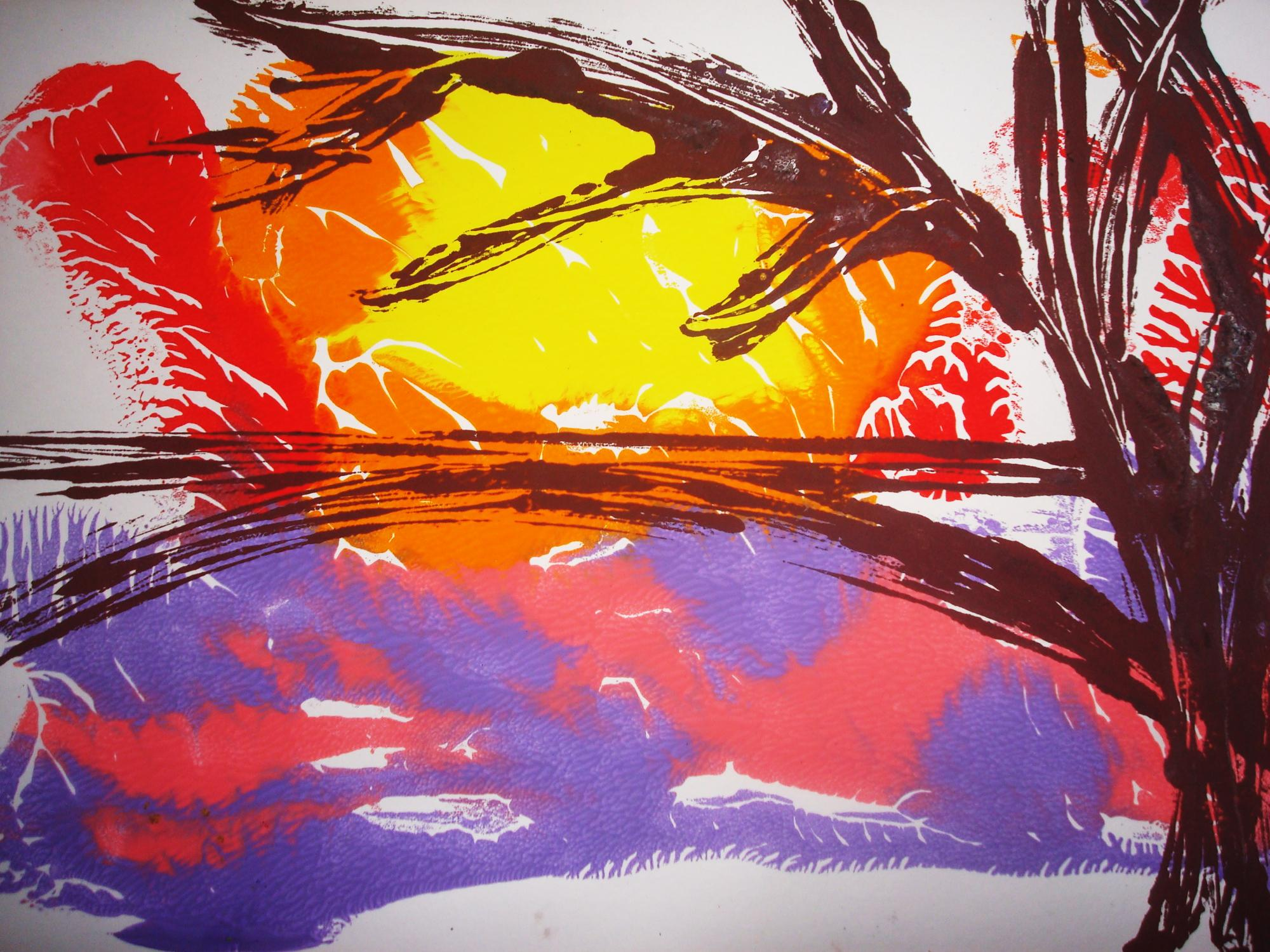 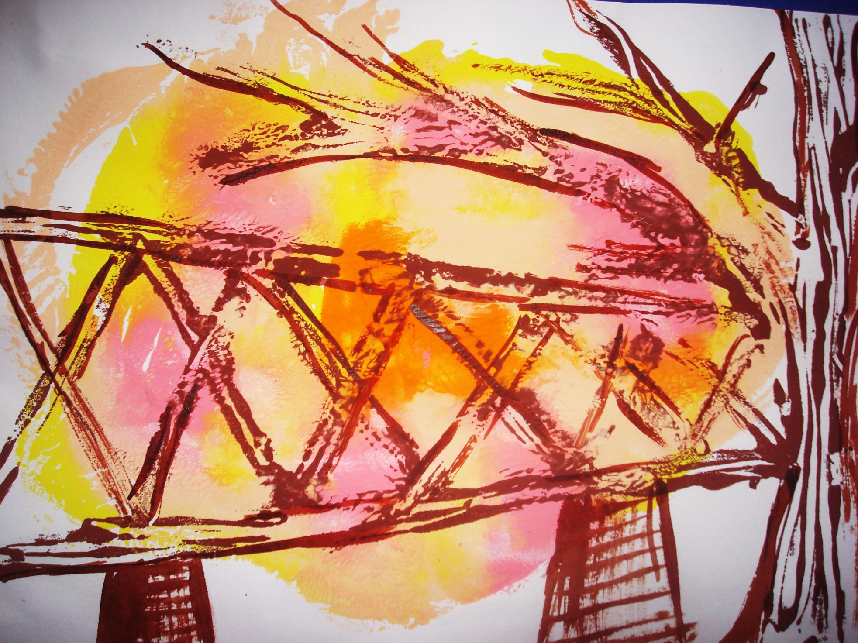